1 Timothy 3:8-13
8 Likewise deacons must be reverent, not double-tongued, not given to much wine, not greedy for money, 9 holding the mystery of the faith with a pure conscience. 10 But let these also first be tested; then let them serve as deacons, being found blameless. 11 Likewise, their wives must be reverent, not slanderers, temperate, faithful in all things. 12 Let deacons be the husbands of one wife, ruling their children and their own houses well. 13 For those who have served well as deacons obtain for themselves a good standing and great boldness in the faith which is in Christ Jesus.
3 of 4
Saints:
“Set Apart” / Christians 
(Acts 8:3; 9:13)
Bishops:
Elders / Pastors (Acts 20:17,28)
Deacons:
Special servants of the church (Acts 6:1-6)
Acts 6:2-3
It is not desirable that we should leave the word of God and serve tables. Therefore, brethren, seek out from among you seven men . . . whom we may appoint over this business . . . 

1 Timothy 3:10, 13
Let these also first be tested; then let them serve as deacons . . .

For those who have served well as deacons obtain for themselves a good standing and great boldness in the faith which is in Christ Jesus.
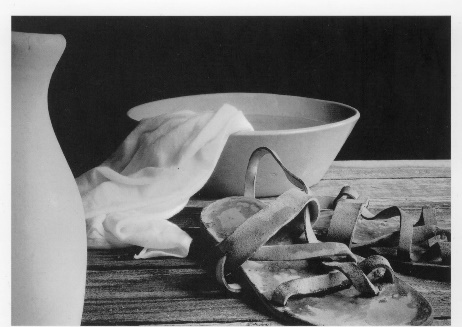 Who is to be Selected?
Those popular w/in the congregation?
Those whose feelings we wish to spare?
Those needing to grow spiritually?
Those who have been long time members?
Those with very nice families?
1 Timothy 3:8-12
Likewise deacons must be reverent, not double-tongued, not given to much wine, not greedy for money, holding the mystery of the faith with a pure conscience. But let these also first be tested; then let them serve as deacons, being found blameless. Likewise their wives must be reverent, not slanderers, temperate, faithful in all things. Let deacons be the husbands of one wife, ruling their children and their own houses well.
Each qualification MUST be met by each man BEFORE he is appointed!
Who is to be Selected?
First be a tested (1 Tim 3:10). Proven / demonstrated / confirmed  servant. [Not just one who taught a class / led in prayer / made announcements, etc., but an obvious servant].

Congregation Selected (Ac 6:3). Not hand-picked by the elders. He must be chosen by, approved by and appointed by the membership.

Reverent (1 Tim 3:8). He must be an honorable and serious man – one who is known and respected for his honesty, and godly integrity.)
Who is to be Selected?
Not Double-tongued (1 Tim 3:8). He must NOT be 2-faced; having 2-standards one for self/friends, one for all others. Also: not slander / insult with the tongue, (James 3:9-10).

Not given to much wine (1 Tim 3:8). He must not be addicted to, have a propensity for, or use any alcoholic beverage. Nor can he in any way—approve of its use by others (Rom 1:32).
1 Timothy 3:8-12
Likewise deacons must be reverent, not double-tongued, not given to much wine, not greedy for money, holding the mystery of the faith with a pure conscience. But let these also first be tested; then let them serve as deacons, being found blameless. Likewise their wives must be reverent, not slanderers, temperate, faithful in all things. Let deacons be the husbands of one wife, ruling their children and their own houses well.
aischrokerdēs
“Eager for base gain, greedy for money”
This is the same for elders (1 Tim 3:3) and for all Christians (1 Tim 6:9-10, 17).
A deacon must never have used unjustifiable or questionable means of securing income (lying, fraud, stealing or cheating).
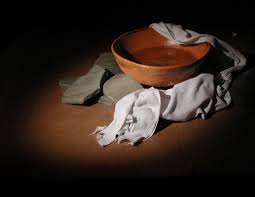 1 Timothy 3:8-12
Likewise deacons must be reverent, not double-tongued, not given to much wine, not greedy for money, holding the mystery of the faith with a pure conscience. But let these also first be tested; then let them serve as deacons, being found blameless. Likewise their wives must be reverent, not slanderers, temperate, faithful in all things. Let deacons be the husbands of one wife, ruling their children and their own houses well.
echô 
“To have (hold) possession of the mind, to hold fast, keep.”
He must be a man who knows, understands and is grounded in the faith (Jude 3). He cannot run “hot” one day and “cold” the next—he must STAND. Further, he must recognize the difference between faith & opinion!
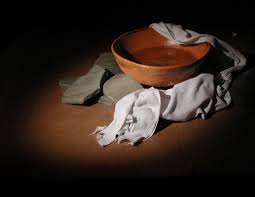 1 Timothy 3:8-12
Likewise deacons must be reverent, not double-tongued, not given to much wine, not greedy for money, holding the mystery of the faith with a pure conscience. But let these also first be tested; then let them serve as deacons, being found blameless. Likewise their wives must be reverent, not slanderers, temperate, faithful in all things. Let deacons be the husbands of one wife, ruling their children and their own houses well.
dokimazō 
“To test, examine, prove, scrutinize (to see whether a thing is genuine or not), to approve, deem worthy.”
This is important because it has a duel meaning!
The congregation must thoroughly inspect him.
He must have proven himself to be a diligent worker
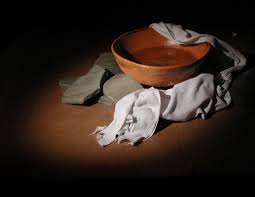 1 Timothy 3:8-12
Likewise deacons must be reverent, not double-tongued, not given to much wine, not greedy for money, holding the mystery of the faith with a pure conscience. But let these also first be tested; then let them serve as deacons, being found blameless. Likewise their wives must be reverent, not slanderers, temperate, faithful in all things. Let deacons be the husbands of one wife, ruling their children and their own houses well.
anegklētos 
“That (which) cannot be called into to account, above reproach, un-accused.”
He must live so that if any charge is brought against him—it is PROVEN FALSE! 
Not that there is not enough evidence to prove him guilty—but the evidence PROVES him blameless!
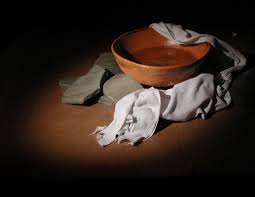 1 Timothy 3:8-12
Likewise deacons must be reverent, not double-tongued, not given to much wine, not greedy for money, holding the mystery of the faith with a pure conscience. But let these also first be tested; then let them serve as deacons, being found blameless. Likewise their wives must be reverent, not slanderers, temperate, faithful in all things. Let deacons be the husbands of one wife, ruling their children and their own houses well.
anēr mia gunē
Basically a “one woman man.”
A deacon must be a married man!
He must be scripturally married!
He must also exemplify the spiritual leadership (ruling his household well) that is so important (Josh 24:15; 1 Tim 3:15; Deut 6:7-9).
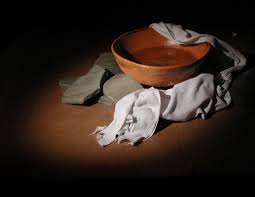 1 Timothy 3:8-12
Likewise deacons must be reverent, not double-tongued, not given to much wine, not greedy for money, holding the mystery of the faith with a pure conscience. But let these also first be tested; then let them serve as deacons, being found blameless. Likewise their wives must be reverent, not slanderers, temperate, faithful in all things. Let deacons be the husbands of one wife, ruling their children and their own houses well.
proistēmi
“To set or place before, to set over, to be over, to superintend, preside over.”
A deacon must be in control of his children and his household!
Unlike elders his children need not be believers (Titus 1:6).
Key here is WELL! His children must be well behaved (moral, good, kind, well-thought-of).
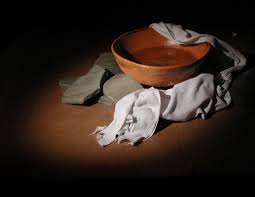 Who is to be Selected?
Reverent (A man of unimpeachable honesty)
Not double-tongued (Not two-faced)
Not addicted to much wine (Total abstainer from and censures all use)
Not greedy for money (No lover of money, not covetous, not dishonest)
Holding the mystery of the faith (Knows, respects & stands for truth regardless)
Tested (Scrutinized by the church AND a proven worker / servant)
Blameless (Any charge will be proven false)
Husband of one wife (Scripturally married)
Rule children & household well (Lovingly controls his children / house)